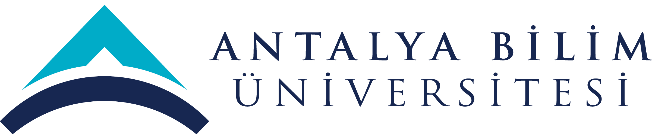 2021 YILI 
YÖNETİMİN GÖZDEN GEÇİRME TOPLANTISI 
(YGG)
İNŞAAT MÜHENDİSLİĞİ BÖLÜMÜ
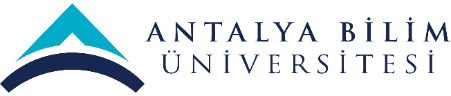 MİSYON-VİZYON-POLİTİKA
BİRİMİN MİSYONU
İnşaat Mühendisliği alanında bilimsel gelişmelere katkı sağlamak
Uygulamaya dönük eğitimlerle sektörel gelişmelere yeniliklere açık İnşaat Mühendisleri yetiştirmek.
BİRİMİN VİZYONU
Yenilikçi, uygulama odaklı araştırmalar ve güncel eğitim politikalarıyla bilime katkı sunup geleceğin İnşaat Mühendislerini yetiştirmek.
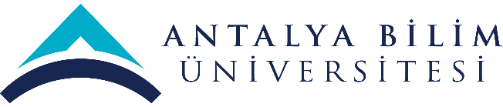 SWOT (GZFT) ANALİZİ
PAYDAŞ BEKLENTİLERİ
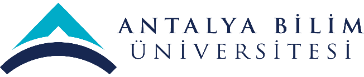 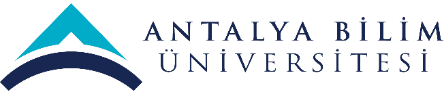 MEVCUT KAYNAKLAR ve  İHTİYAÇLAR
(FİZİKİ, MALZEME, TEÇHİZAT, EKİPMAN vb.)
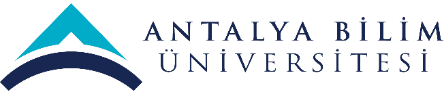 MEVCUT KAYNAKLAR ve  İHTİYAÇLAR
(TEKNOLOJİK, YAZILIM, DONANIM vb.)
MEVCUT KAYNAKLAR ve  İHTİYAÇLAR
(İŞ GÜCÜ-İNSAN KAYNAĞI)
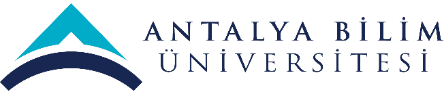 SKORU YÜKSEK OLAN ve AKSİYON GEREKTİREN RİSKLER
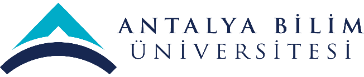 PAYDAŞ GERİBİLDİRİMLERİ
(ANKET ANALİZLERİ)
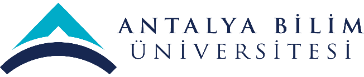 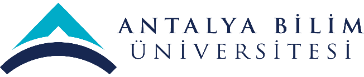 DÜZELTİCİ-ÖNLEYİCİ FAALİYETLER
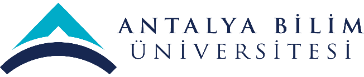 DÜZELTİCİ-ÖNLEYİCİ FAALİYETLER
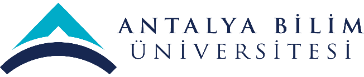 DÜZELTİCİ-ÖNLEYİCİ FAALİYETLER
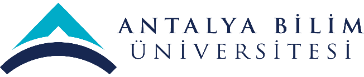 İÇ DENETİM SONUCUNA DAYALI ÖZ DEĞERLENDİRME ve GÖRÜŞLERİNİZ
İnşaat Mühendisliği bölüm iç denetim KYS puanı %99 olarak hesaplanmıştır. İç denetimcilerimiz görüşleri ışığında geliştirmeler ve düzenlemeler planlanmıştır.
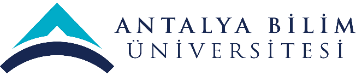 SÜREKLİ İYİLEŞTİRME ÖNERİLERİ
Kalite çalışmaları sürecinde karşılaşılan bazı zorluklar sürecin sürdürülebilir olmasının önünde engel teşkil edebileceğini öngörüyoruz. Bunların başlıcaları ve iyileştirilmesi hususundaki öneriler aşağıda sıralanmıştır.

APDler ve kalite için sene içerisinde birden fazla kere akademisyenlerden talep edilen yayın ve proje bilgileri. APD online bilgi sistemine işlenen veriler kütüphane tarafından kontrol edilip sene sonu doğruda sistem tarafından kys.antalya.edu.tr adresine eklenmesi.